Net Force Walk Around
2 N
5 N
4 N
A
What is the unit for FORCE?
[Speaker Notes: N or Newton]
B
500 N
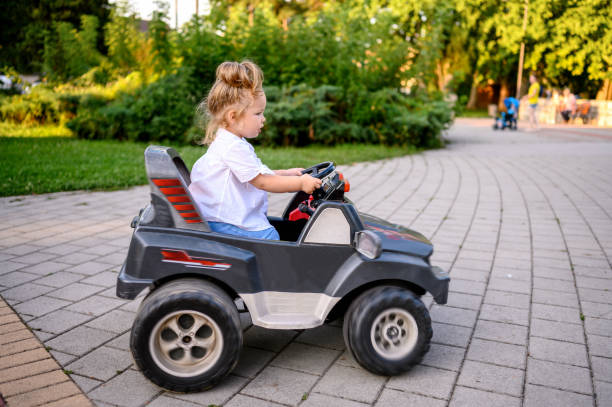 1000 N
300 N
500 N
What is the force of gravity?
[Speaker Notes: 500]
C
500 N
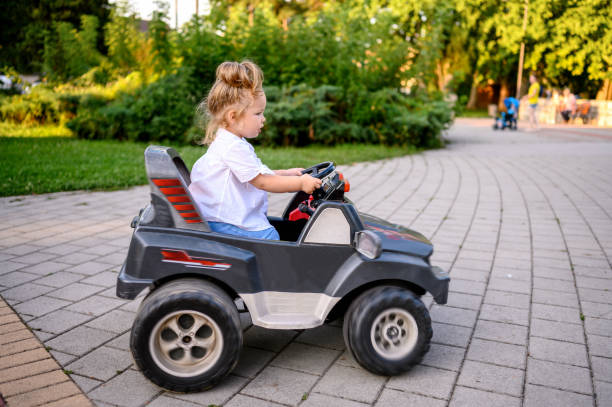 1000 N
300 N
500 N
What is the force of friction?
[Speaker Notes: 700]
D
500 N
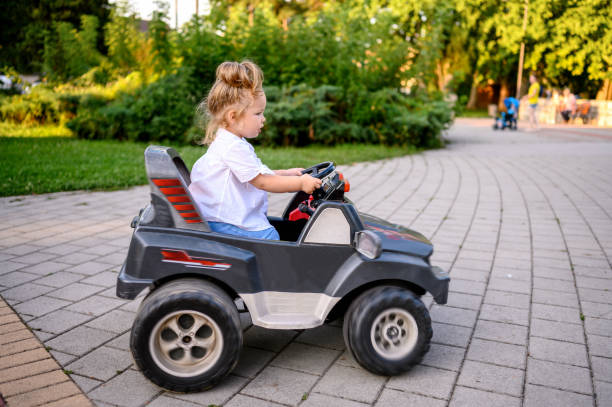 1000 N
300 N
500 N
What is the normal force?
[Speaker Notes: 700]
E
Pull
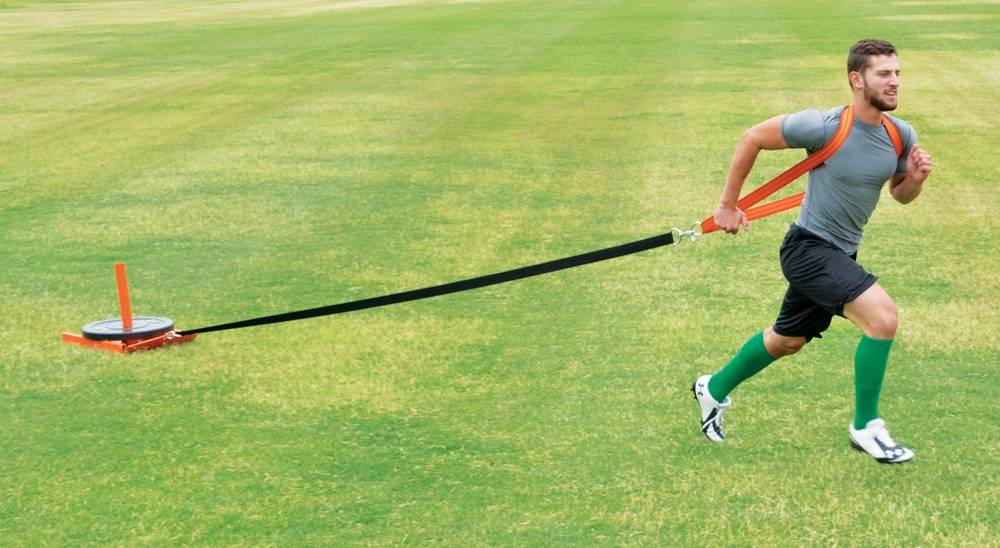 ?
Label the missing force
[Speaker Notes: Friction]
Air Resistance
F
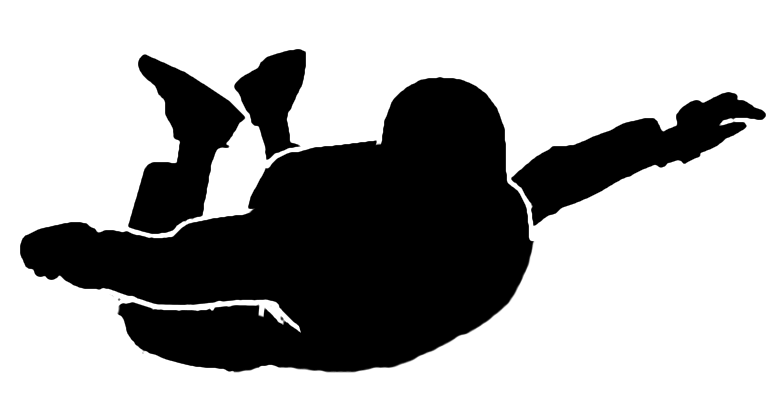 ?
Label the missing force
[Speaker Notes: Gravity or Weight]
G
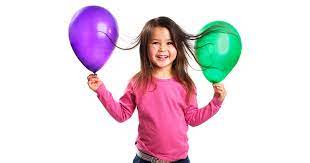 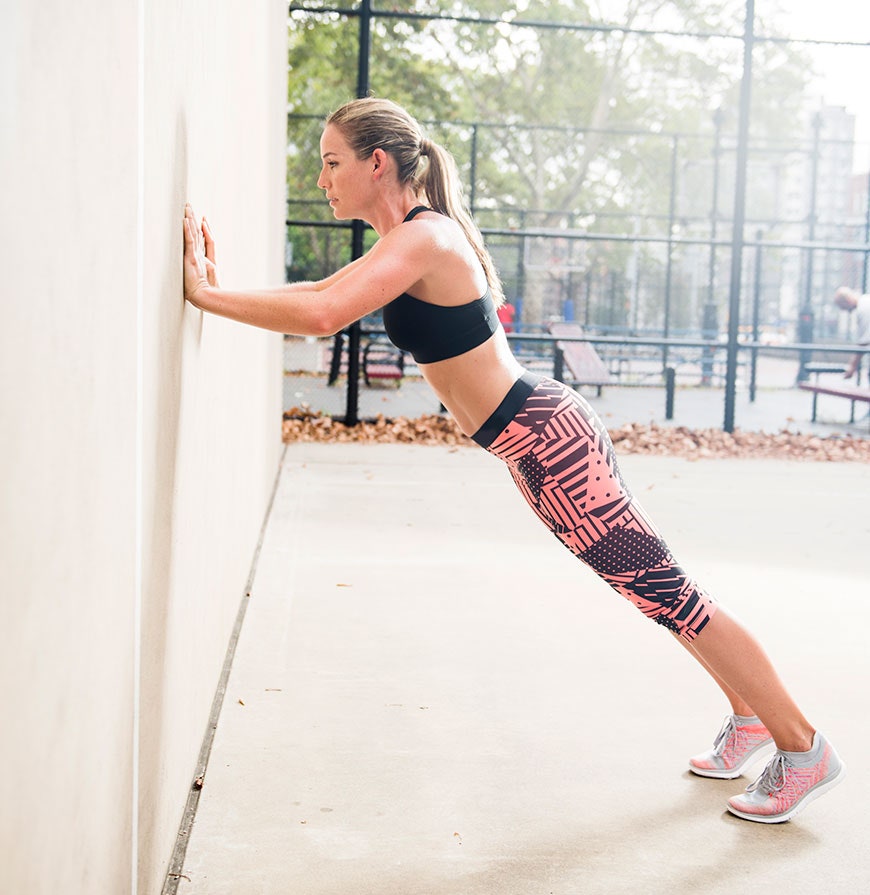 Electrostatic Force
Normal Force
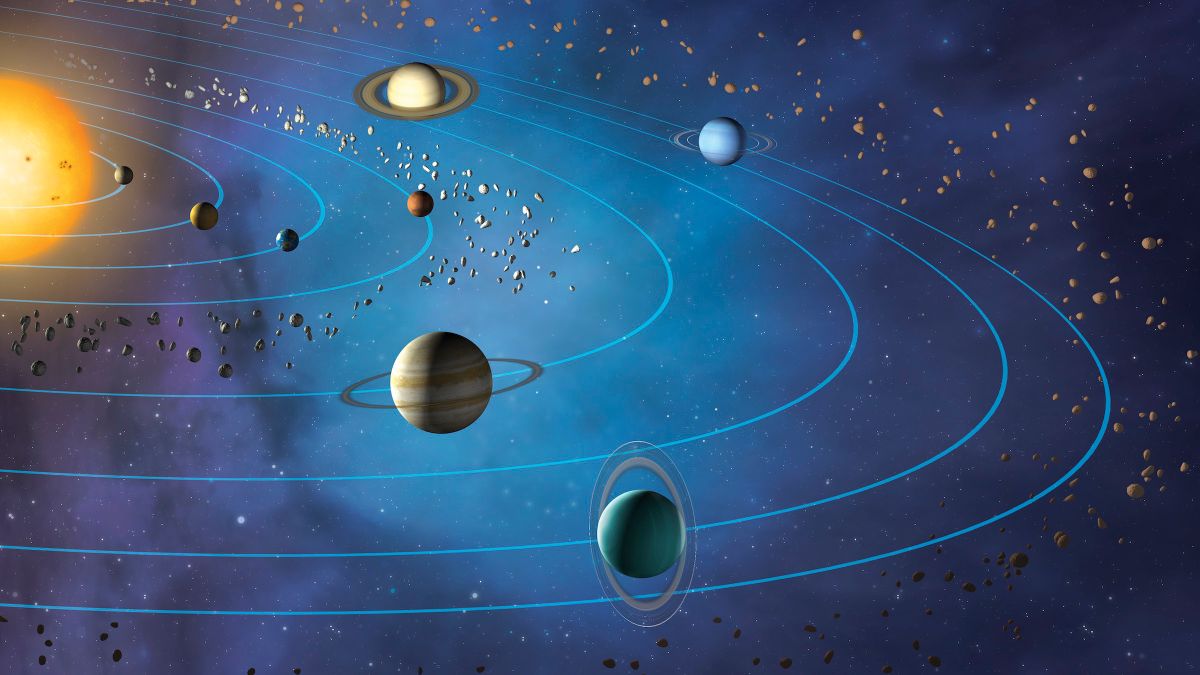 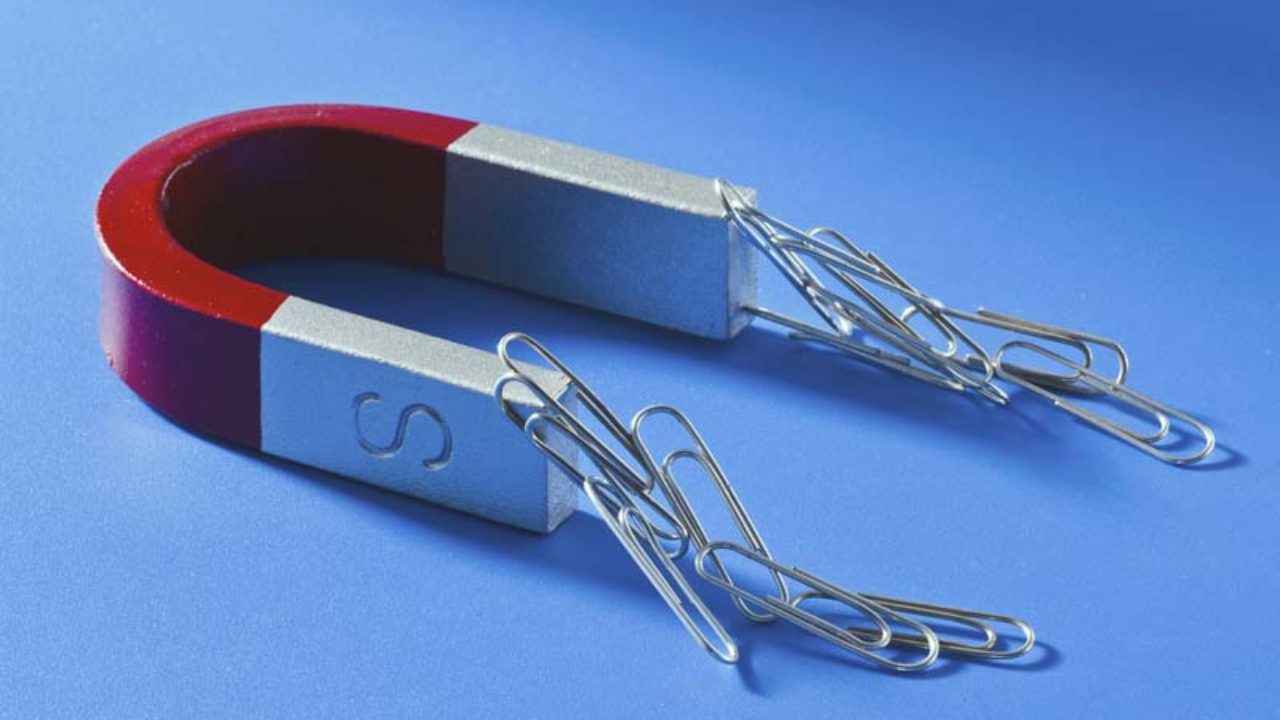 Force of Gravity
Magnetic Force
Which of the following can only pull?
[Speaker Notes: Gravity]
H
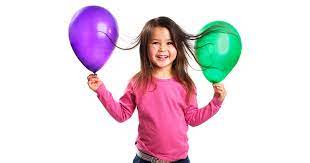 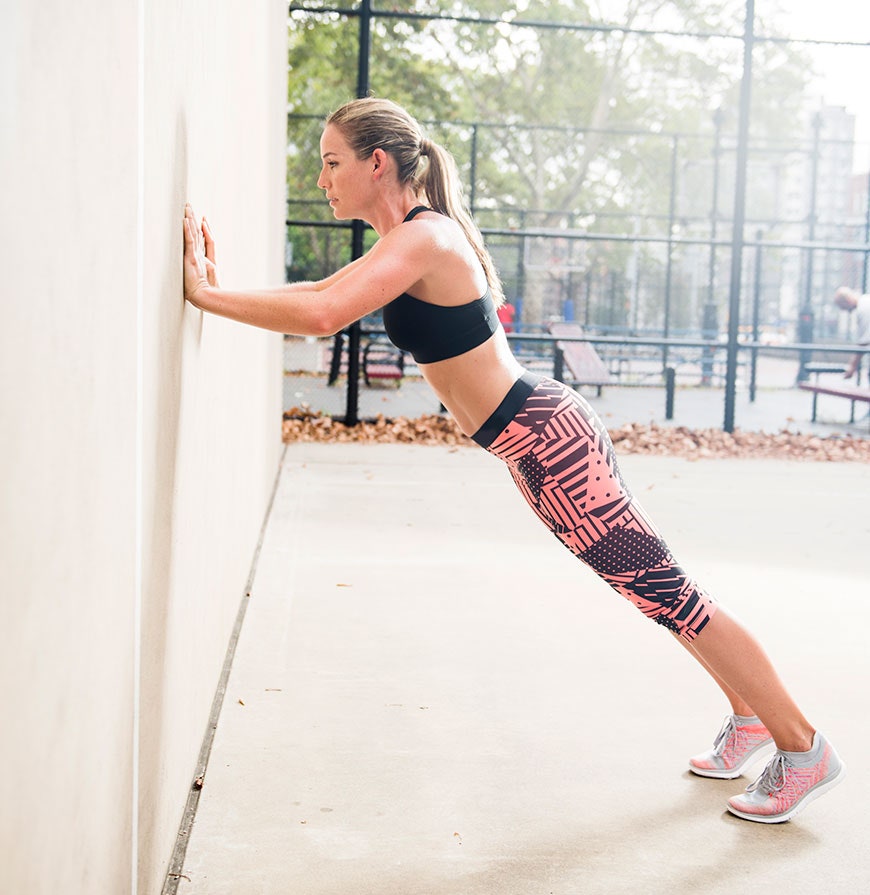 Electrostatic Force
Normal Force
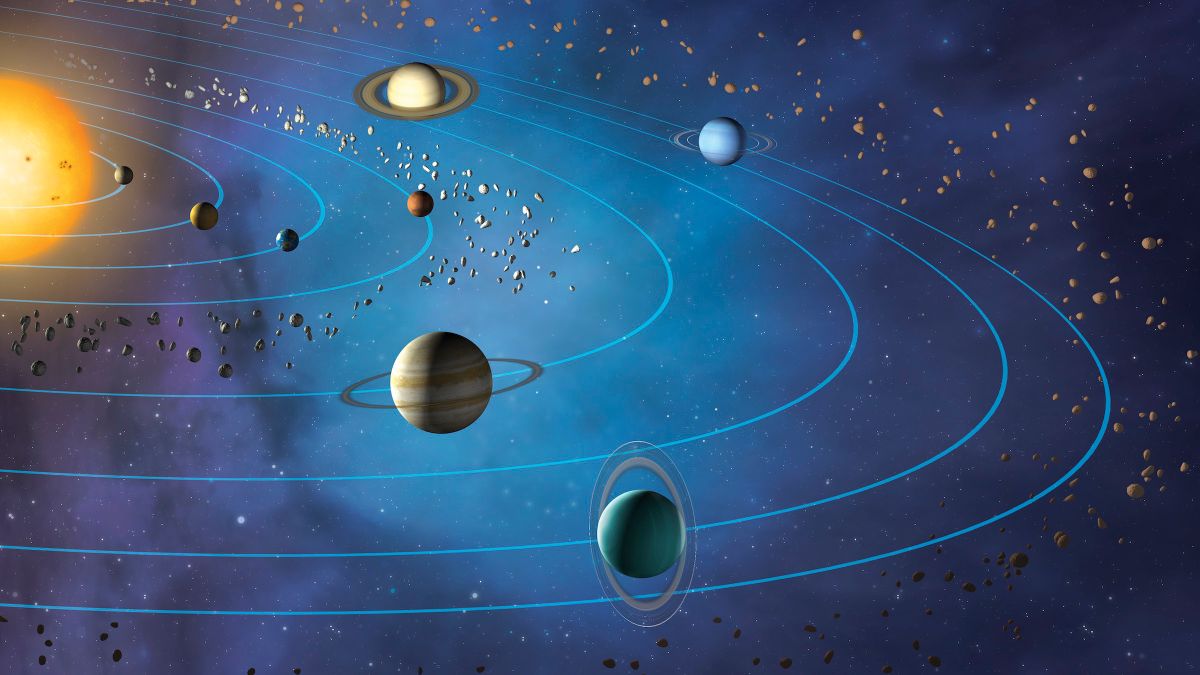 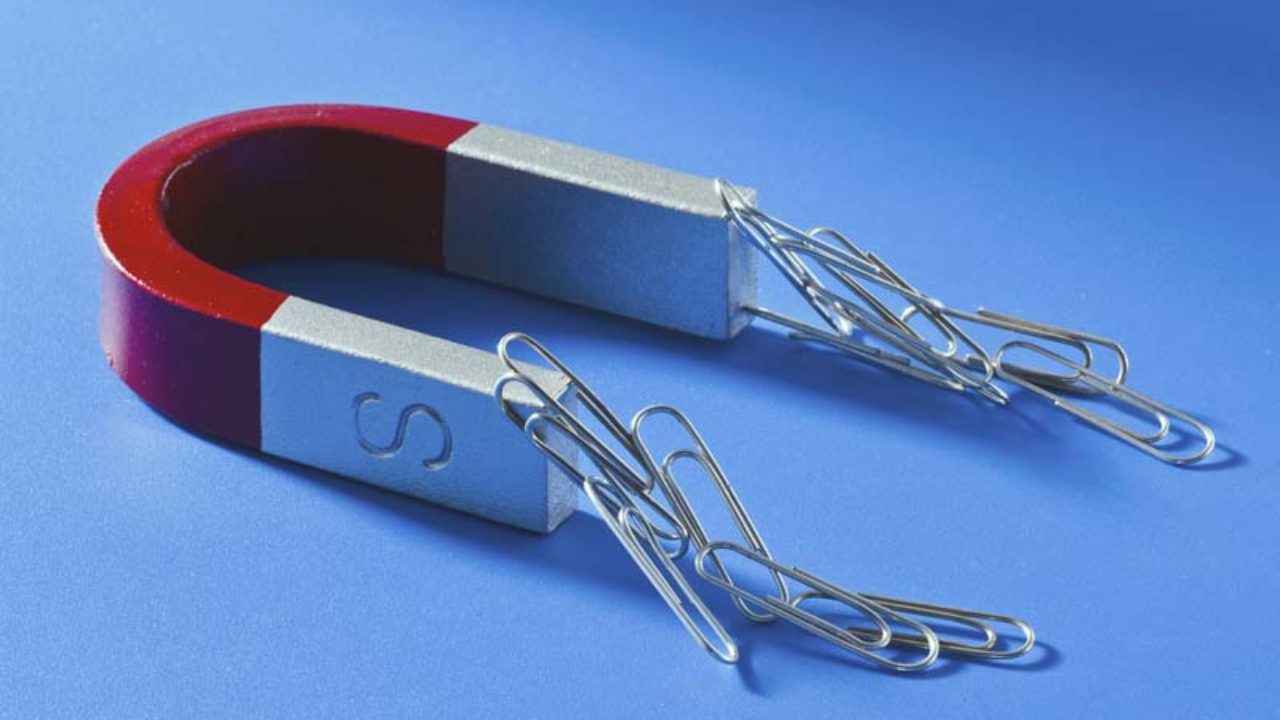 Force of Gravity
Magnetic Force
Which of the following can only push?
[Speaker Notes: Normal]
I
2
1
3
5
4
Which object is in equilibrium?
[Speaker Notes: 5]
J
2
1
3
5
4
Which object is in equilibrium?
[Speaker Notes: 4]
K
2
1
3
5
4
A car overcoming friction and accelerating to the right
[Speaker Notes: 1]
L
2
1
3
5
4
A book at rest on a table top
[Speaker Notes: 4]
M
900 N
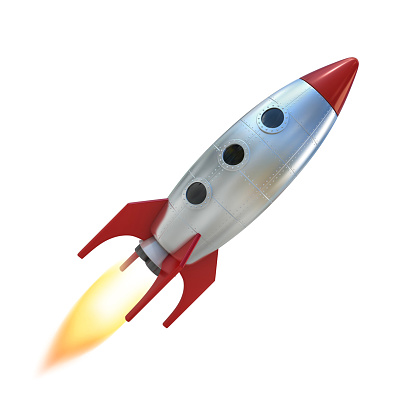 What is the Net Force?
[Speaker Notes: 5.6]
2 N
N
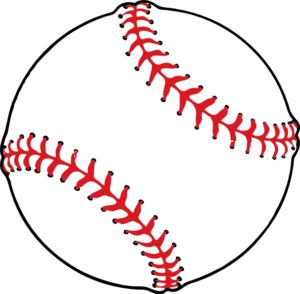 8 N
What is the Net Force?
[Speaker Notes: 6]
O
5 N
2 N
6 N
5 N
What is the Net Force?
[Speaker Notes: 4]
P
2 N
2 N
2 N
5 N
What is the Net Force?
[Speaker Notes: 4]
Q
500 N
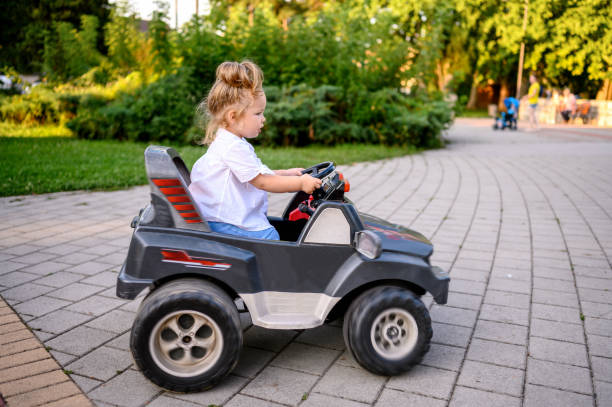 1000 N
300 N
500 N
What is the Net Force?
[Speaker Notes: 700]
R
5 N
6 N
4 N
1 N
5 N
What is the Net Force?
[Speaker Notes: 3]
S
2 N
3 N
5 N
2 N
3 N
5 N
What is the Net Force?
[Speaker Notes: 6]
T
2.3 N
? N
Fnet = 0 N
What is the missing force?
[Speaker Notes: 2.3]
U
7.8 N
3 N
? N
Fnet = 0 N
What is the missing force?
[Speaker Notes: 4.8]
V
6 N
? N
Fnet = 5 N
What is the missing force?
[Speaker Notes: 11]
W
7 N
? N
Fnet = 3 N
What is the missing force?
[Speaker Notes: 4]
X
? N
5 N
6 N
Fnet = 2 N
What is the missing force?
[Speaker Notes: 1]
Y
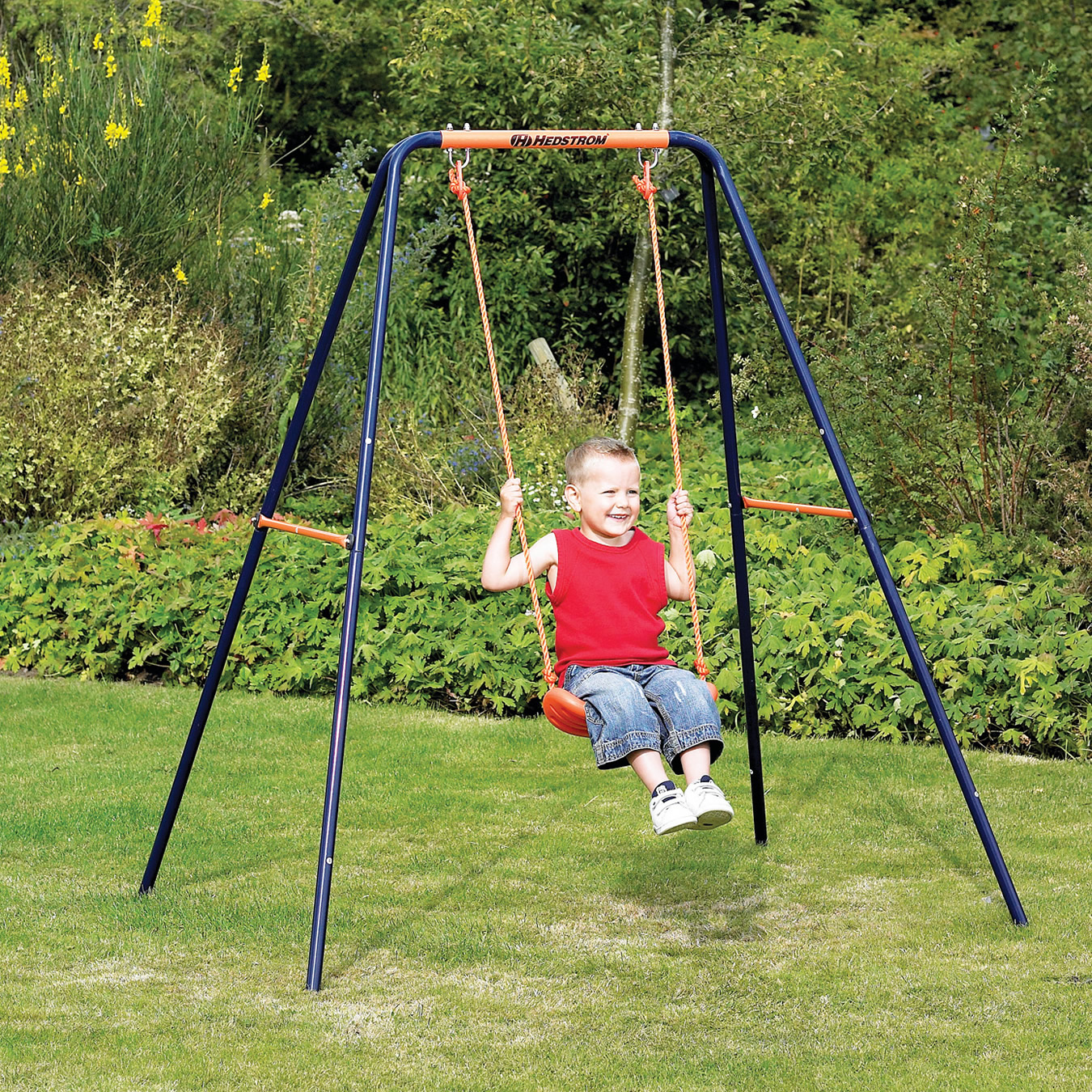 Y
X
500 N
What is the missing force Y?
[Speaker Notes: 250]
Z
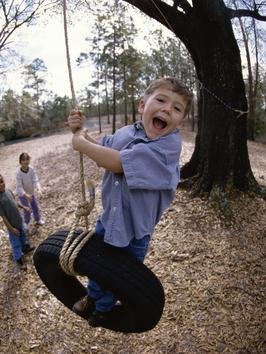 ? N
500 N
What is the missing force?
[Speaker Notes: 500]